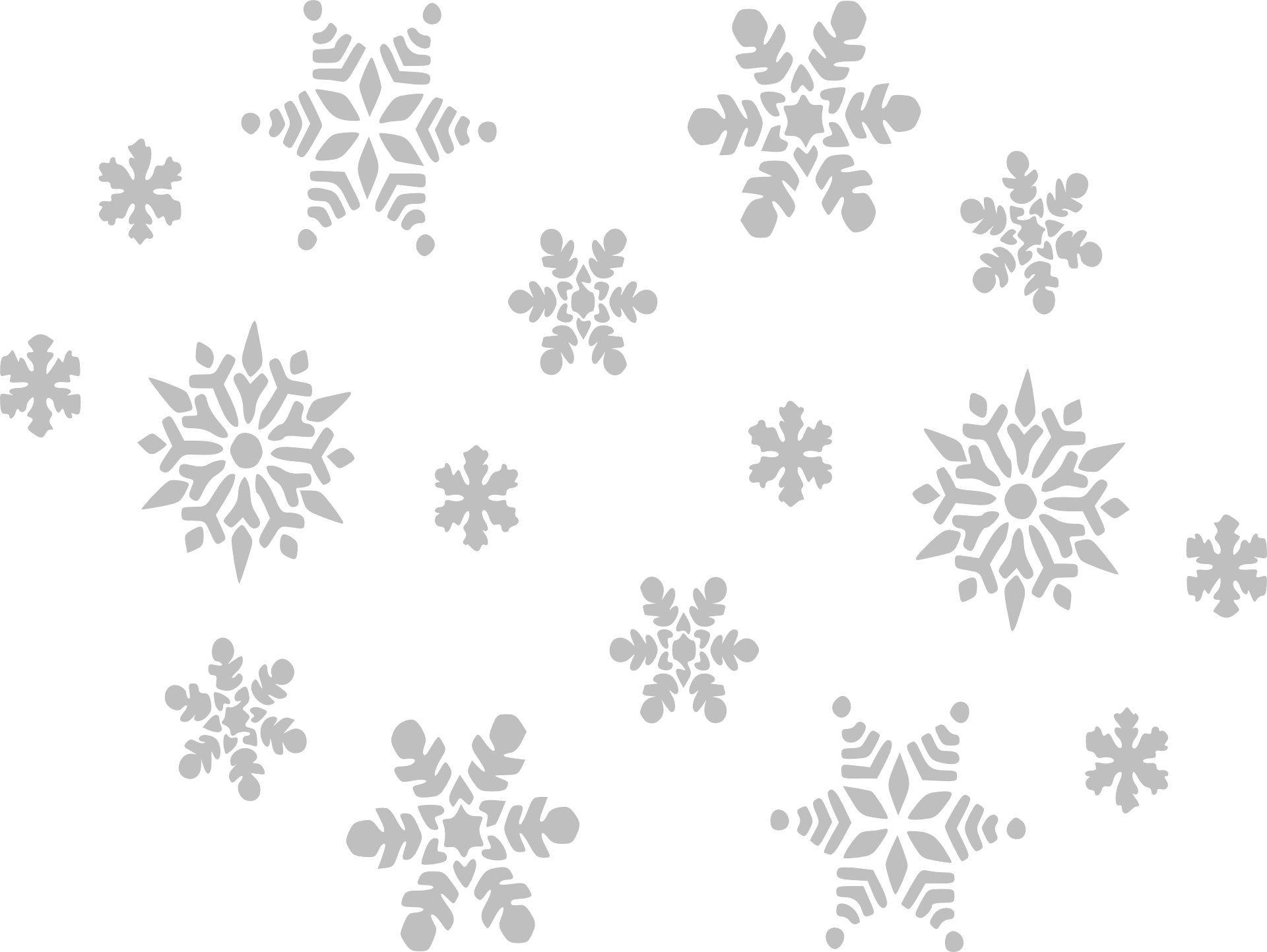 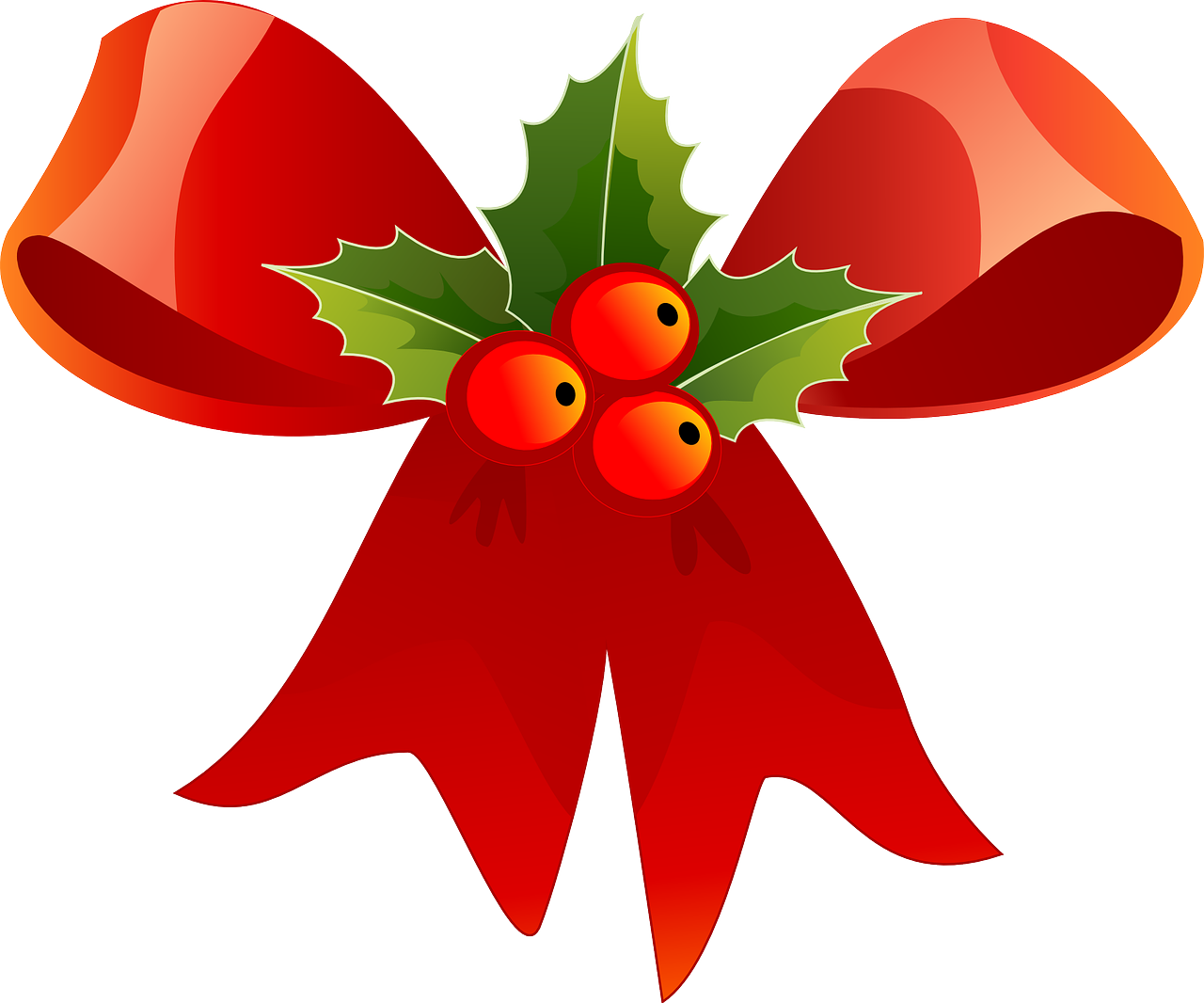 Christmas Lunch Menu
Roast Turkey (T14)
Served with Roast Potatoes (SD82), Plant Sausage (V(238) & Gravy (SD118)
***
Parsnip & Sweet Potato Loaf (TD56)
Served with Roast Potatoes(SD82), Plant Sausage (V238)& Gravy (SD118)
***
Brussel Sprouts (SD64)
Carrots (SD28)
***
NGC1 Chocolate Cake NCGI12)
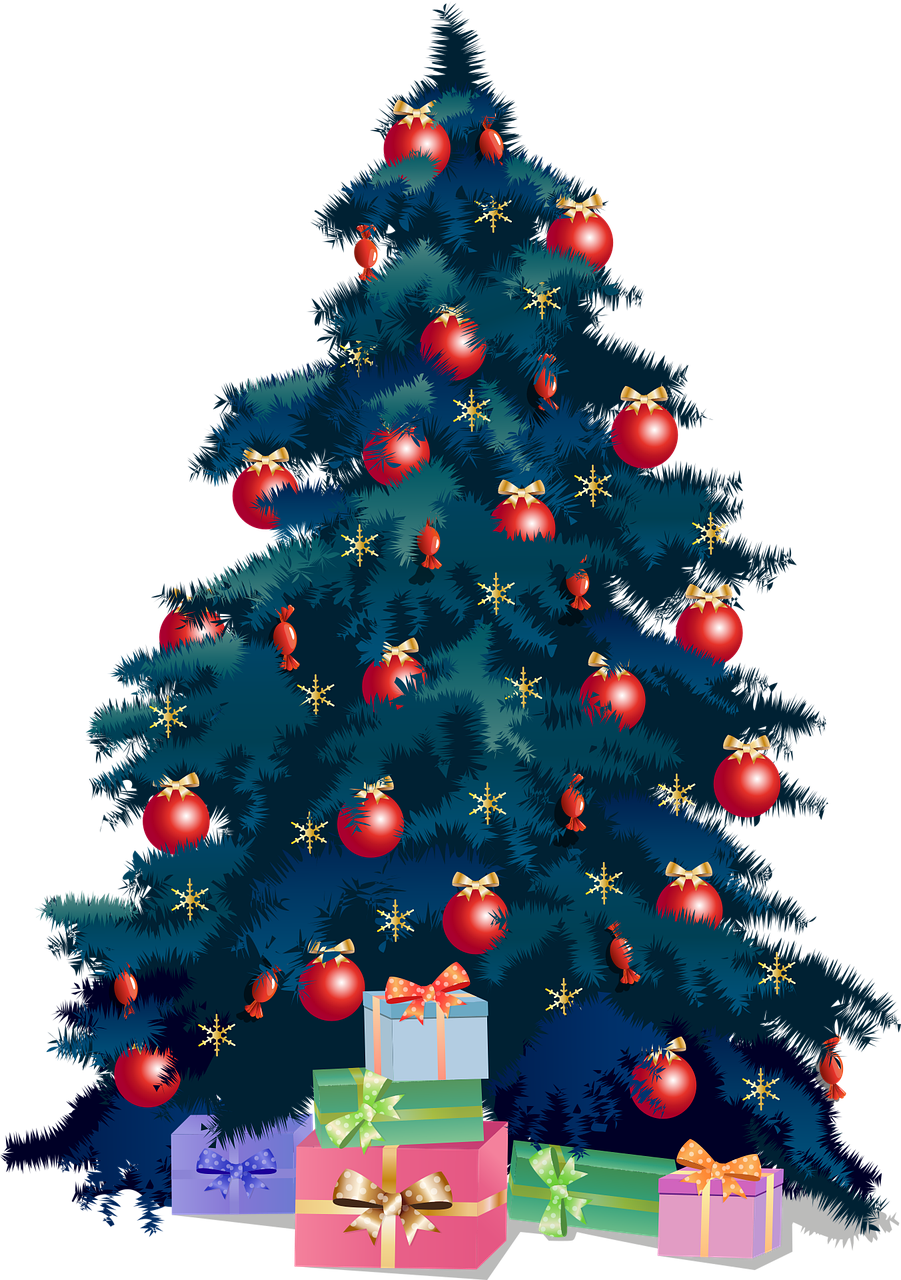 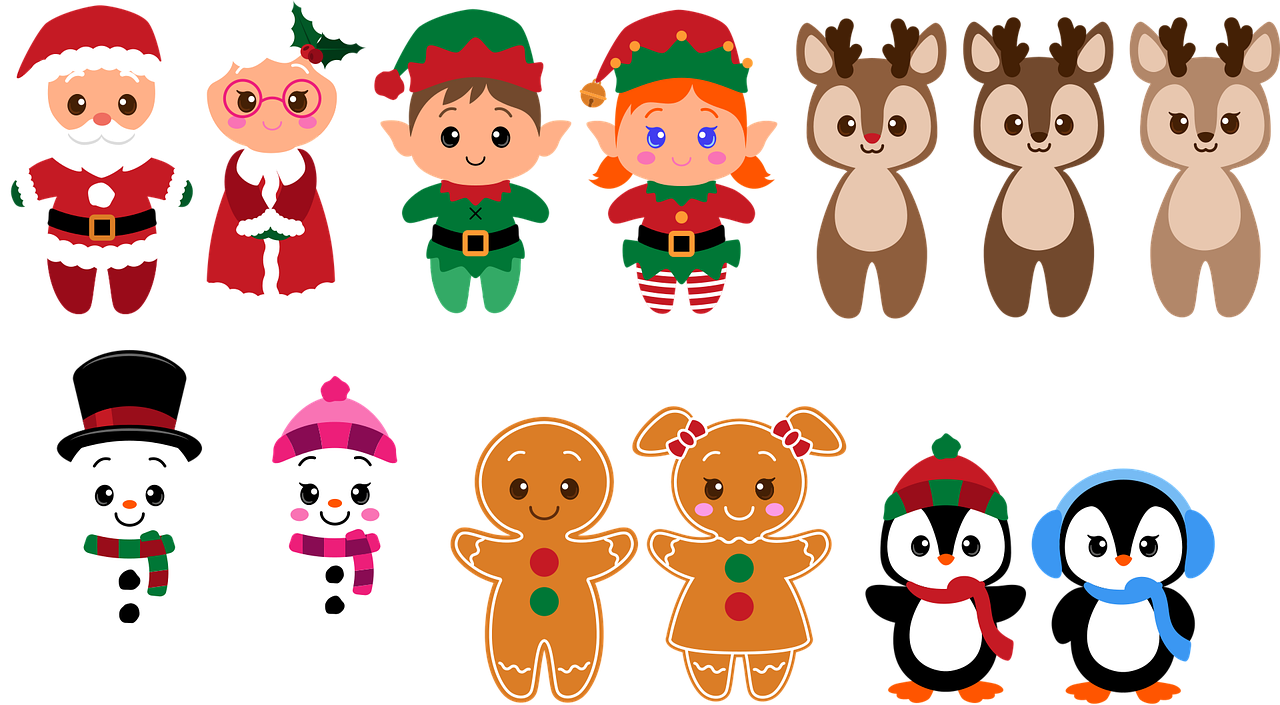 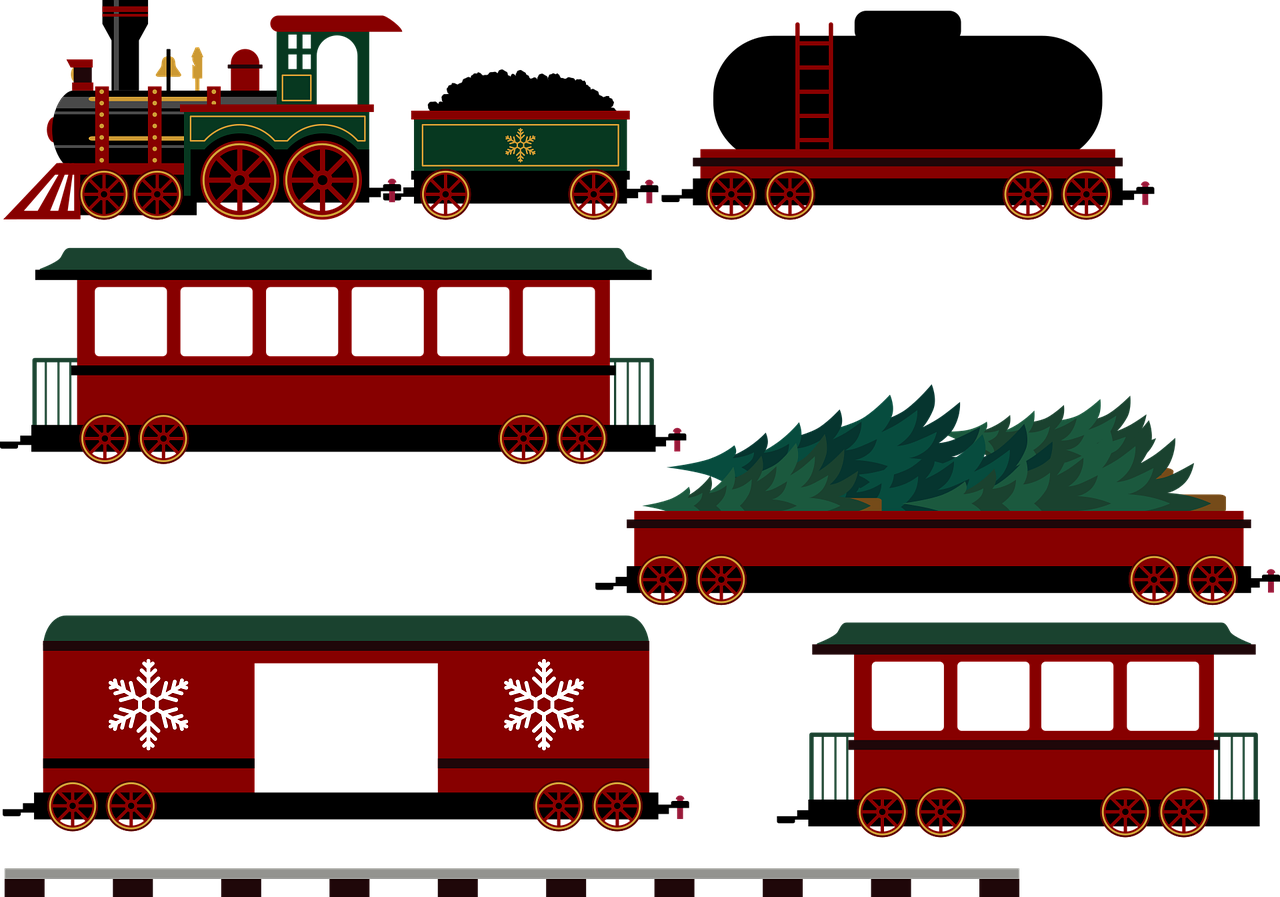 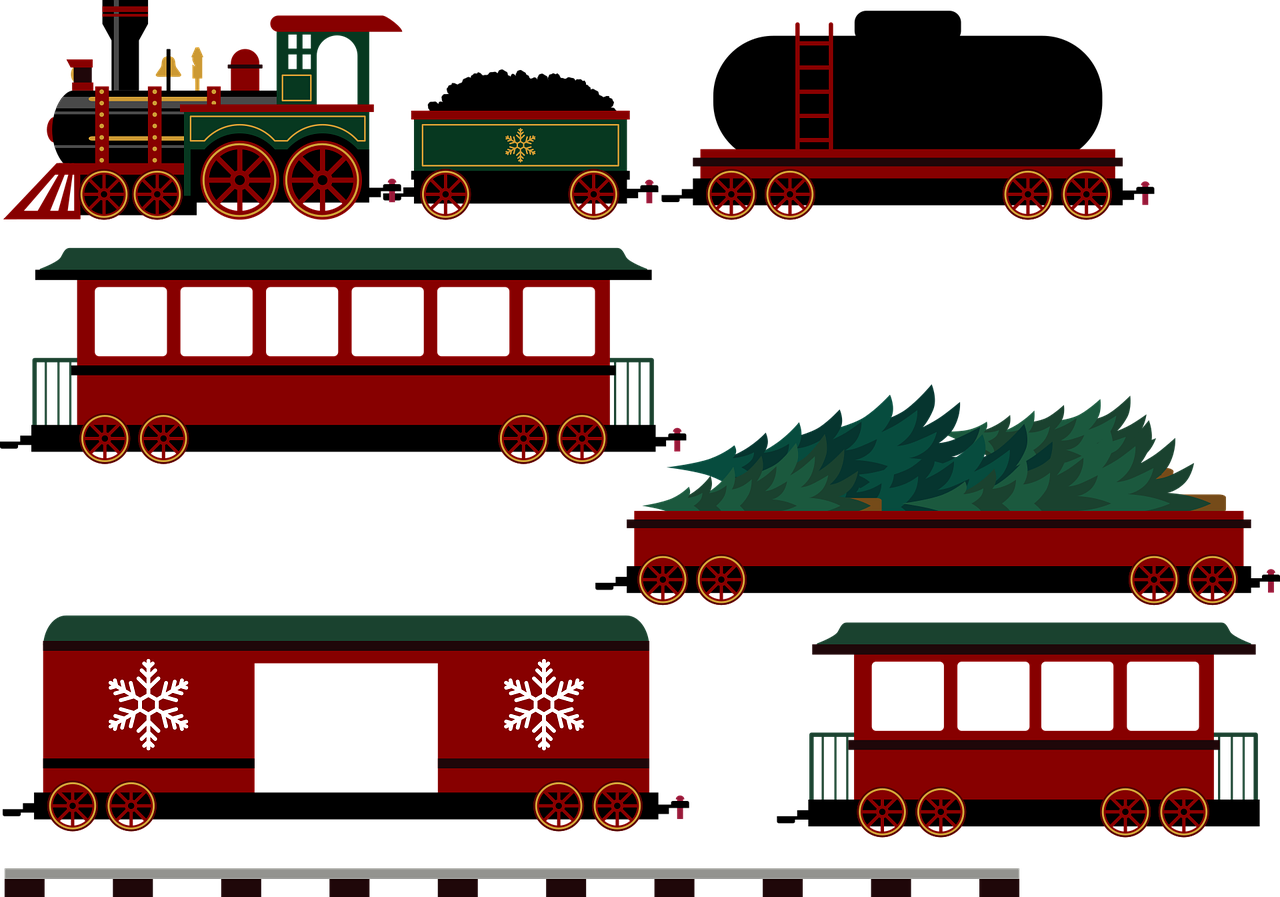 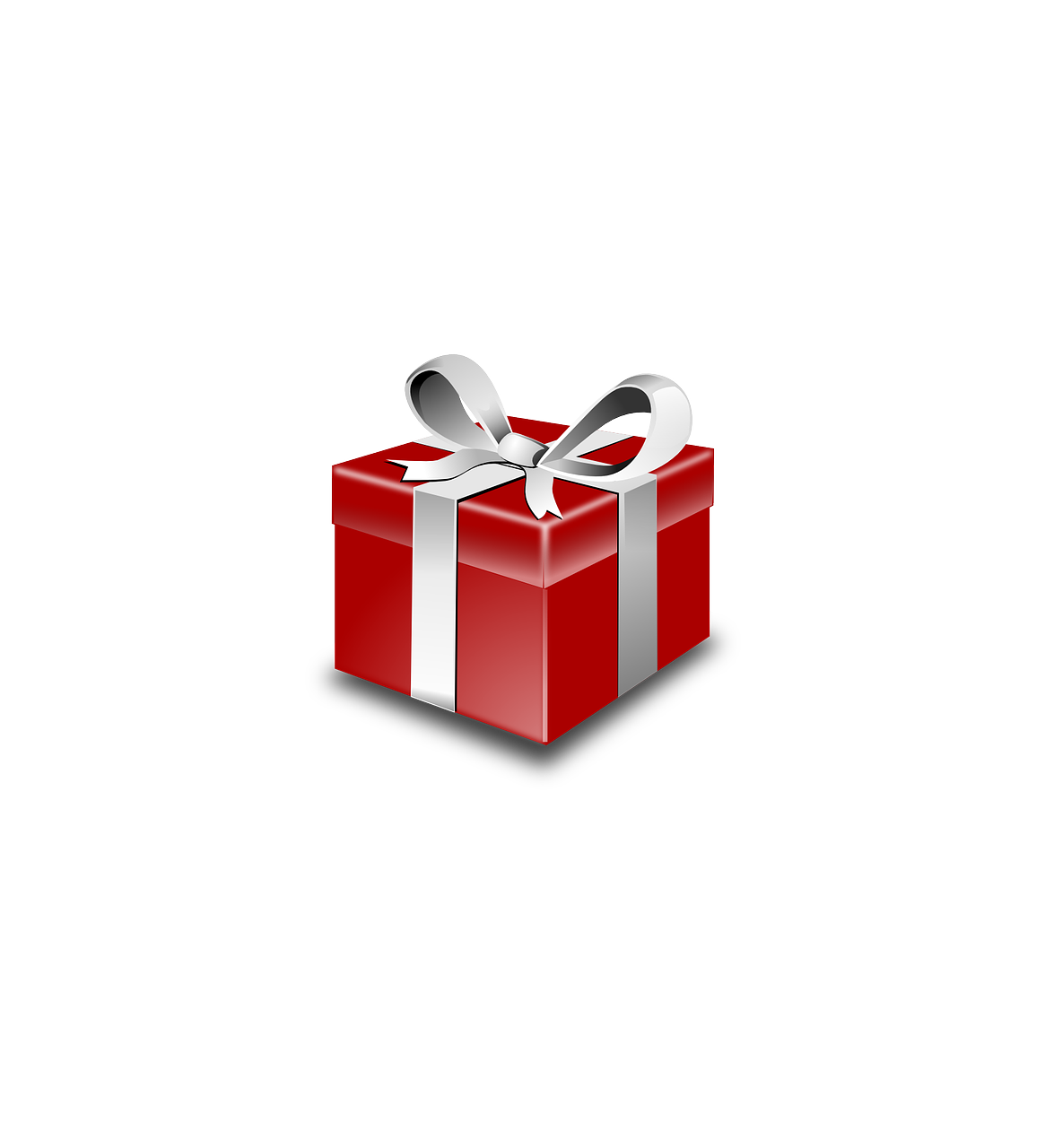 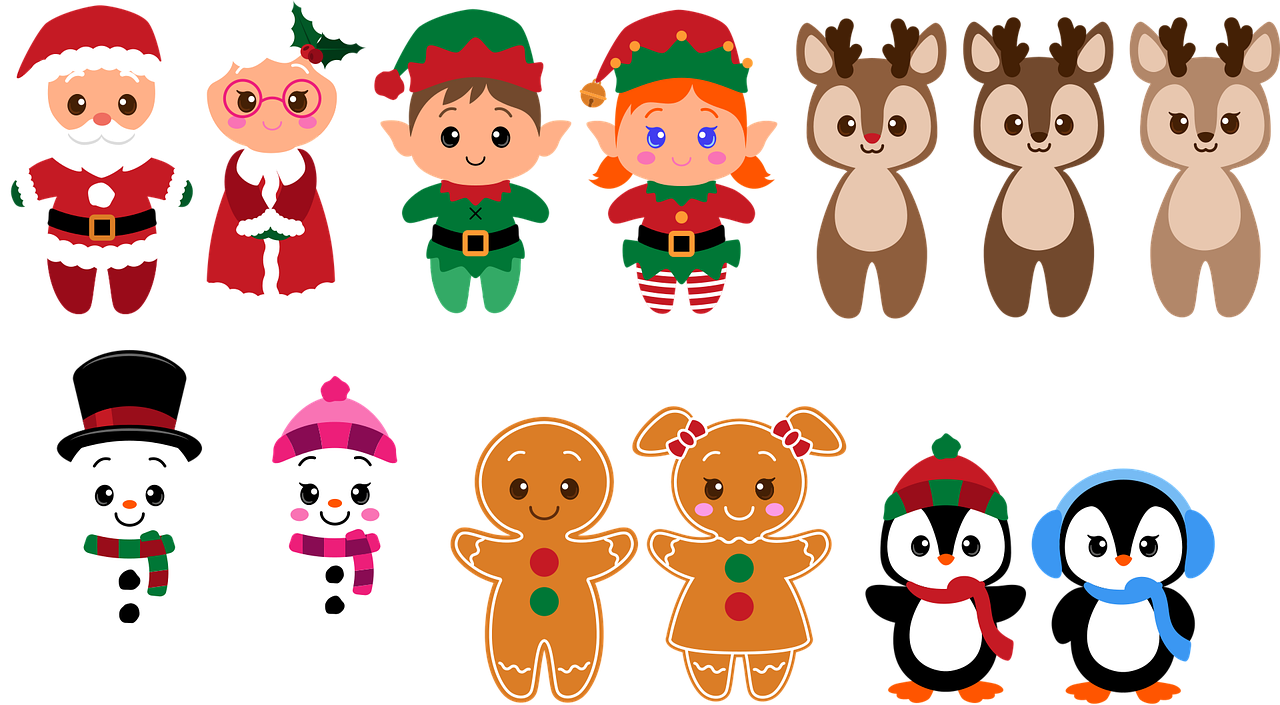 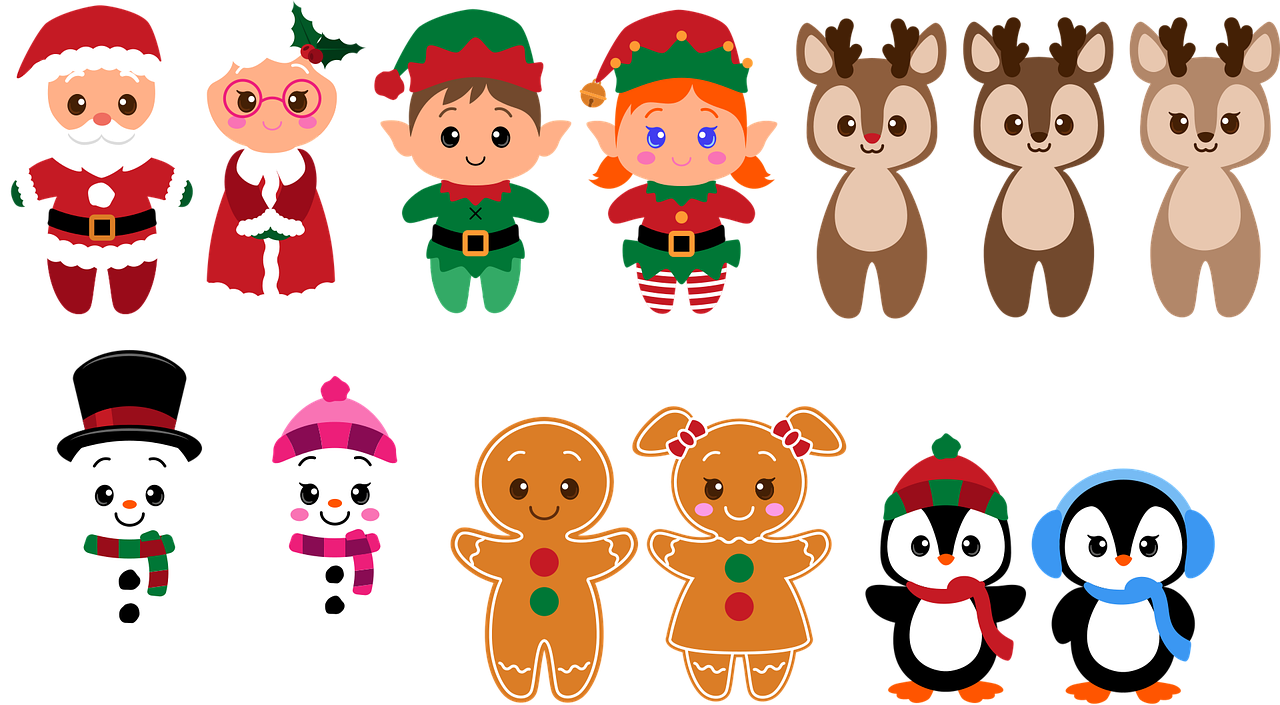 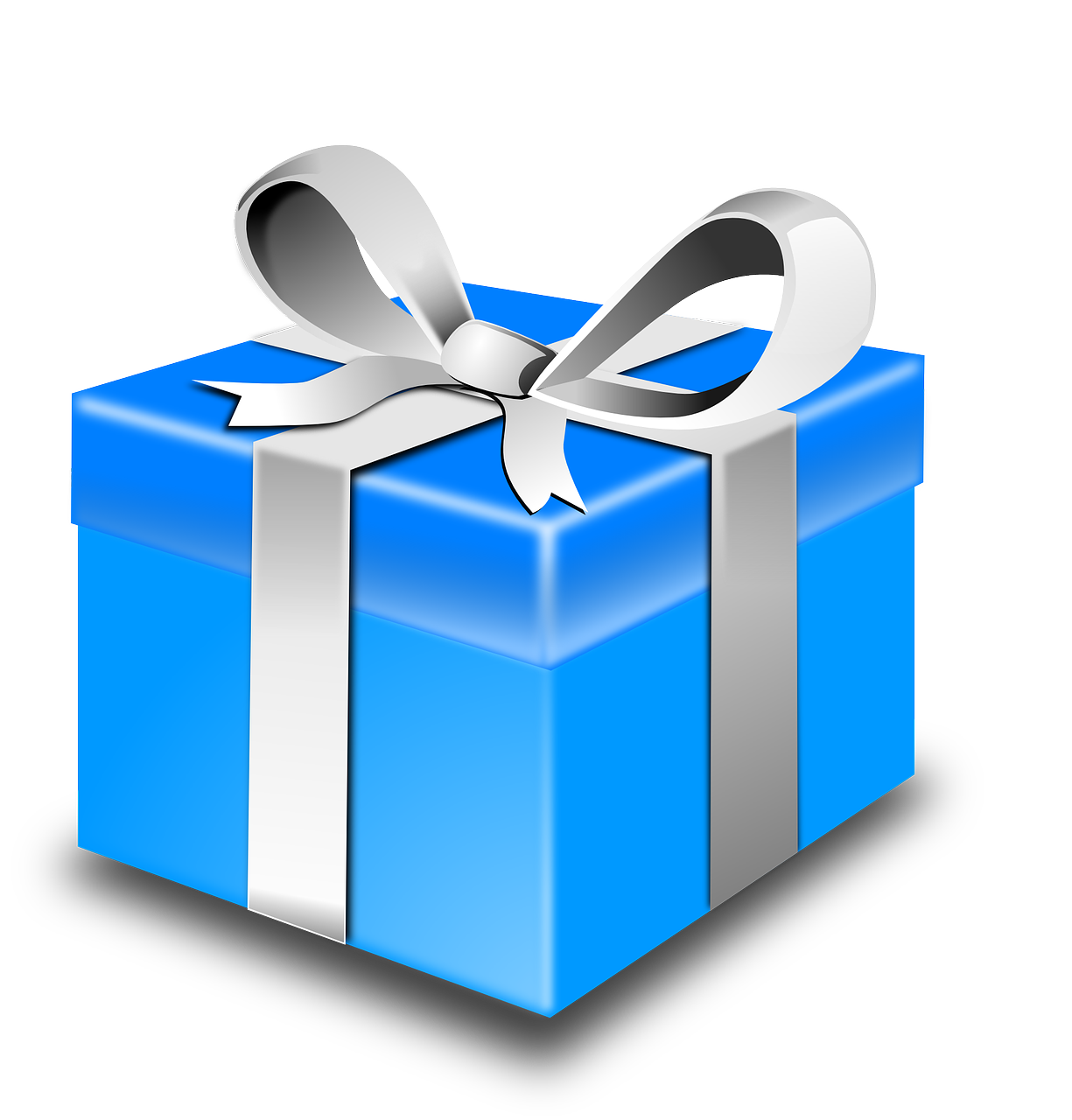 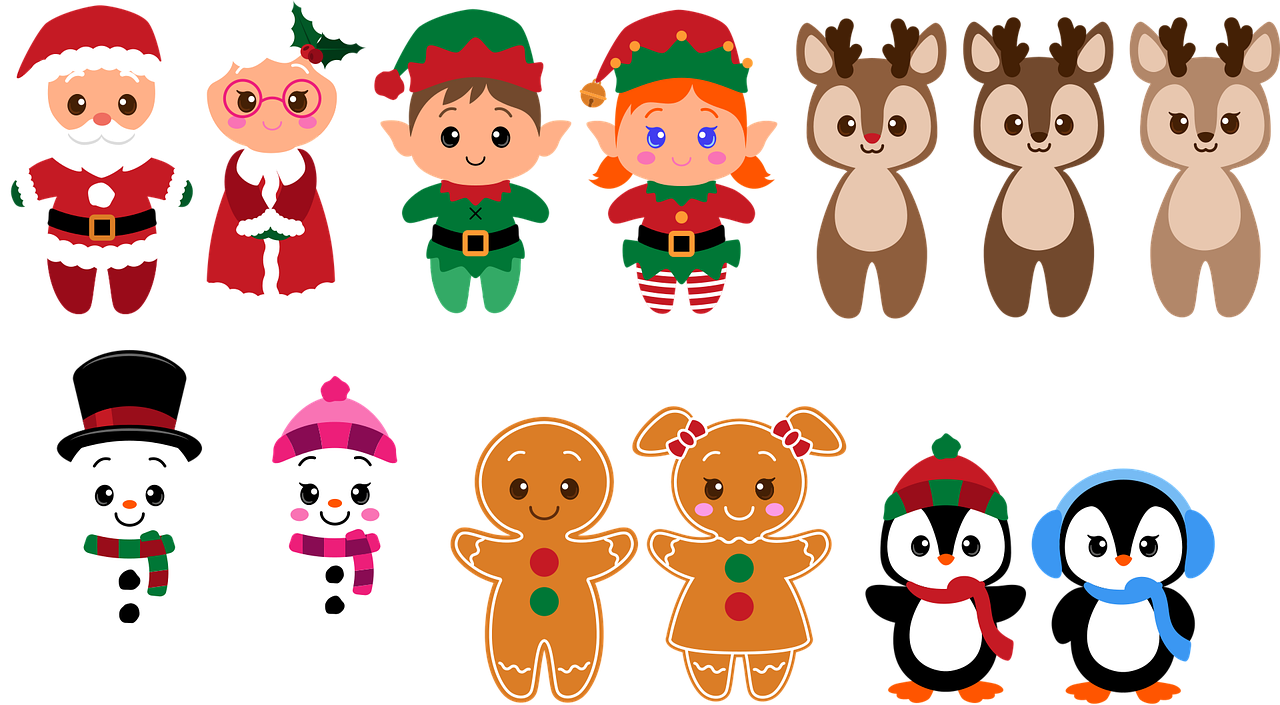 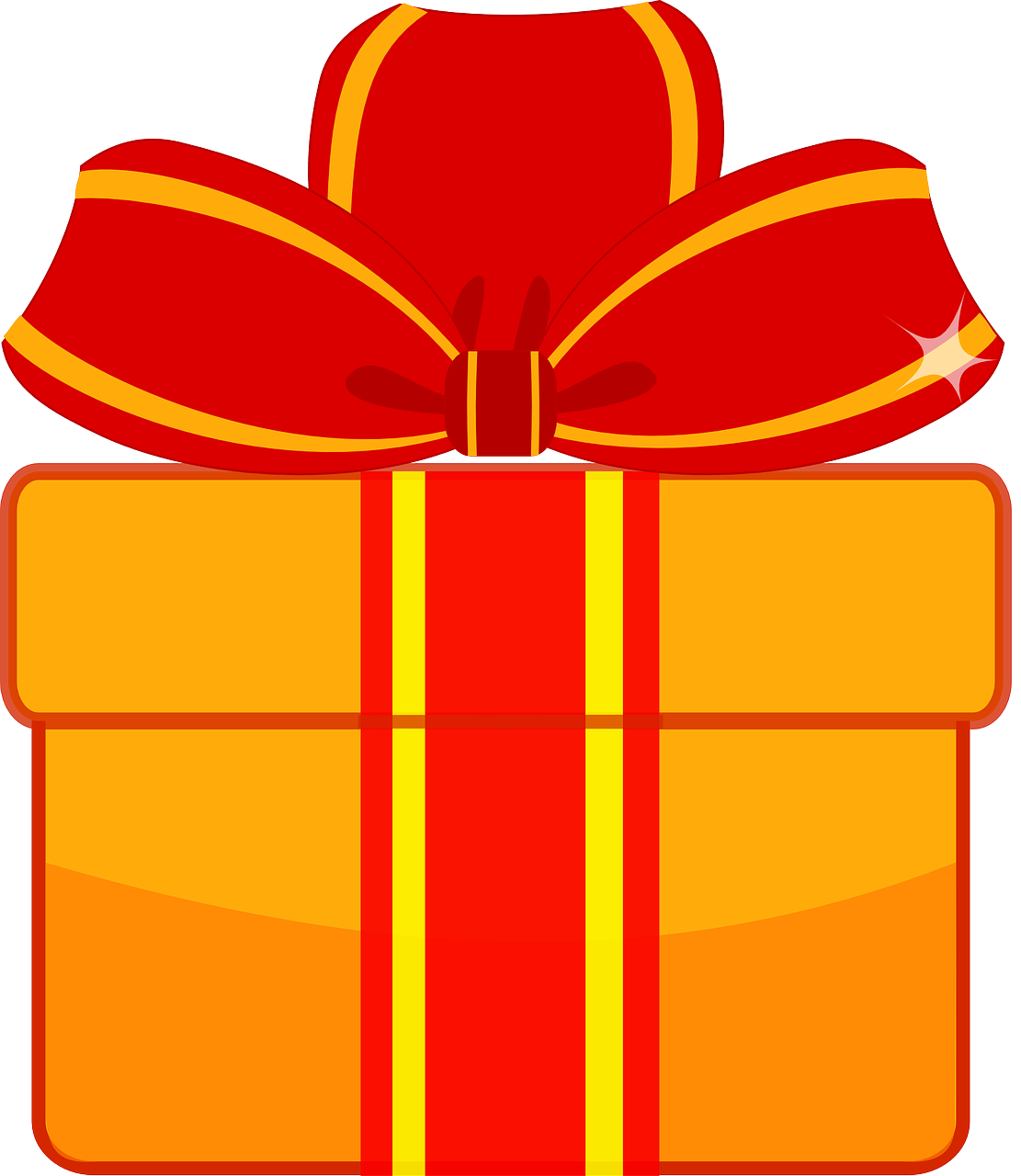 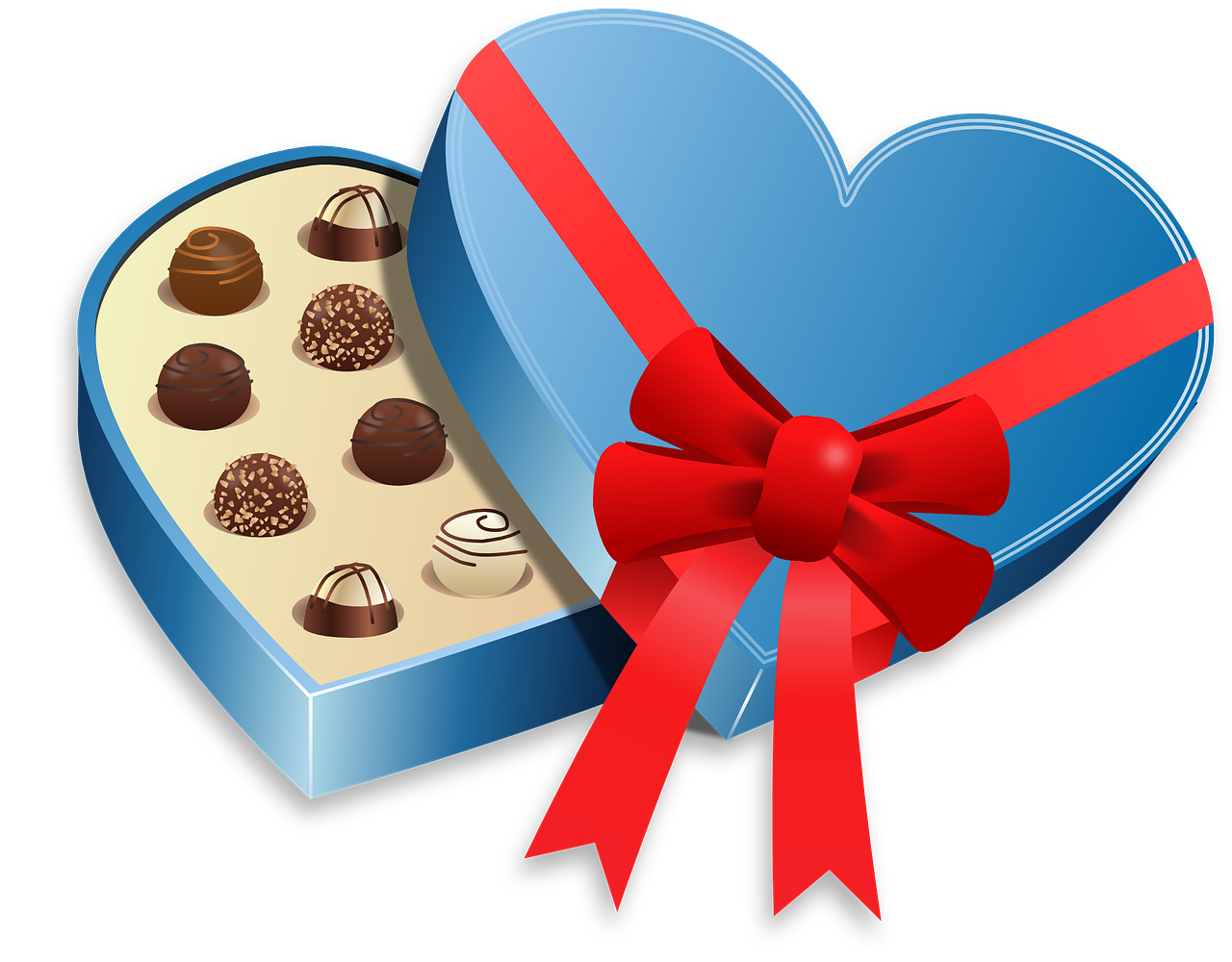 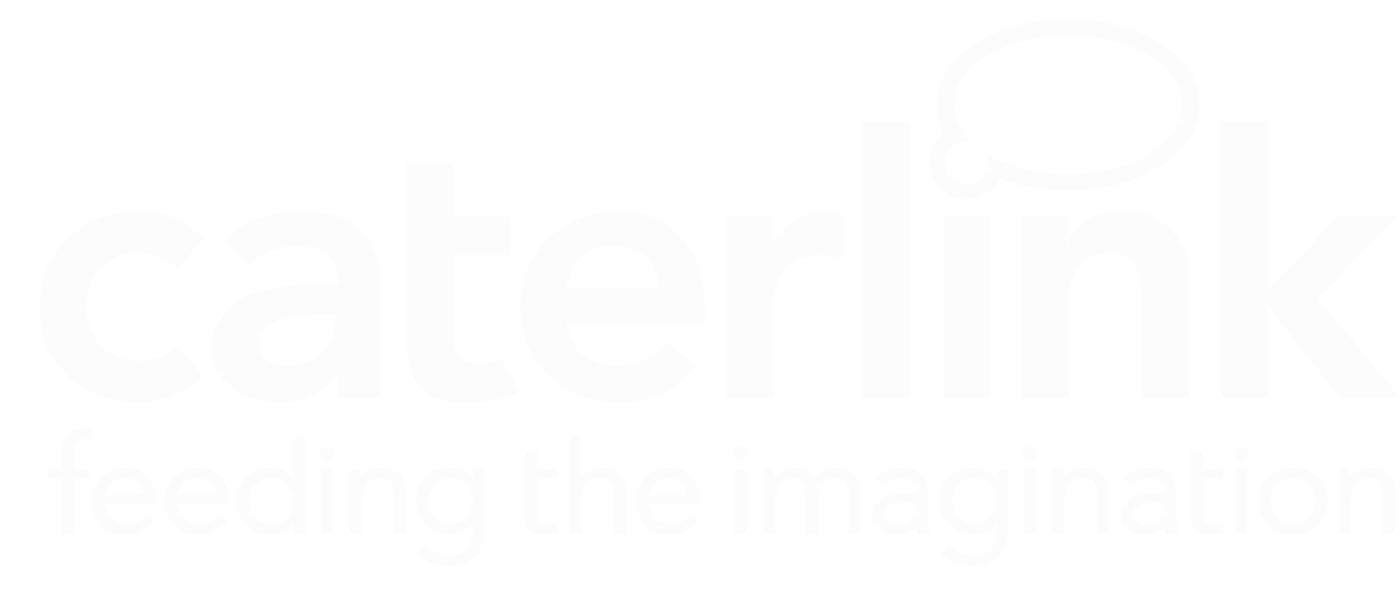